Evaluate the Interactives at TPM and MR
Presented by: ​
Cole Flegel​
Huaxin Yang​
Thomas Perry​
Ziheng (Leo) Li
The
Postal
Museum
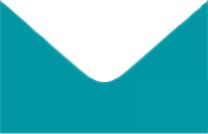 1
Introducing the Team
Introducing the Team
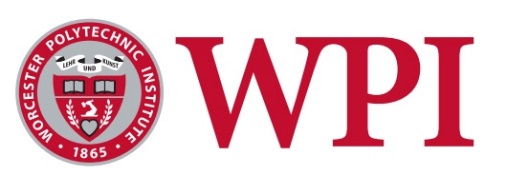 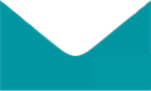 2
Report Map
3.
Usability
& Intuitiveness
2.
Attraction 
&
 Placement
4.
Engagement 
&
Interaction
5.
Recollection
 &
Learning
6.
Recommendations
1.
Project Overview
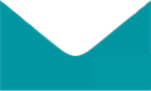 3
We are here because TPM …
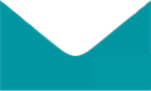 4
[Speaker Notes: \]
We did…
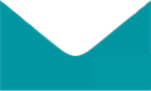 5
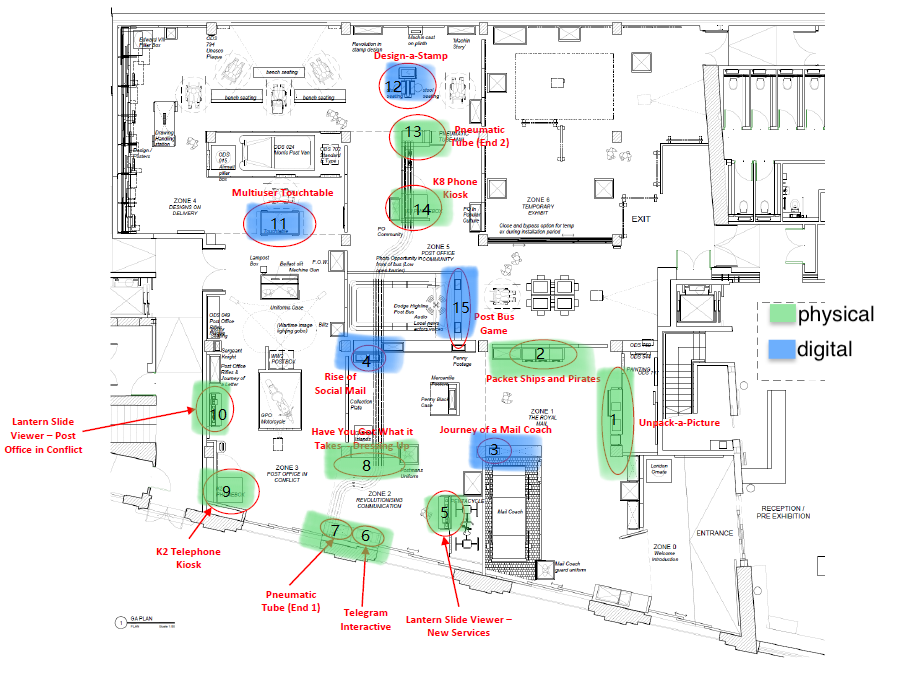 TPM Layout
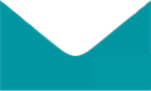 6
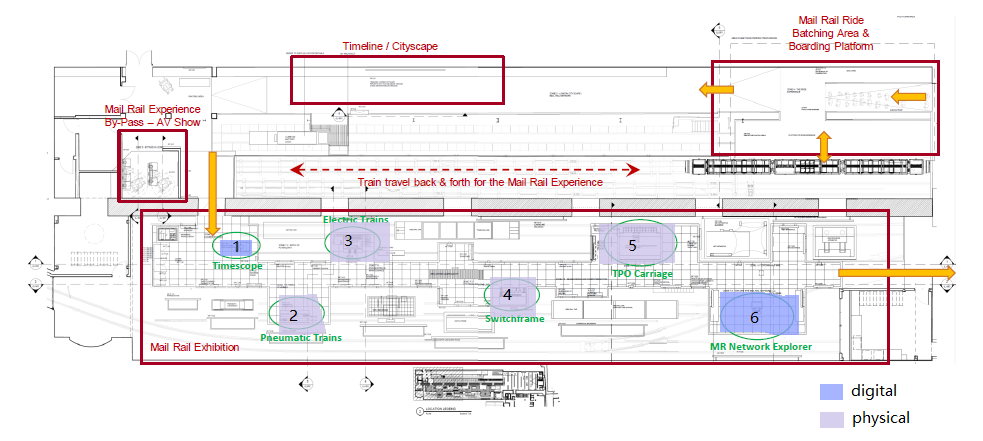 MR Layout
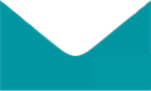 7
Attraction&Placement
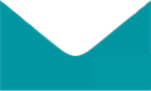 8
MR Heat & Trace Map
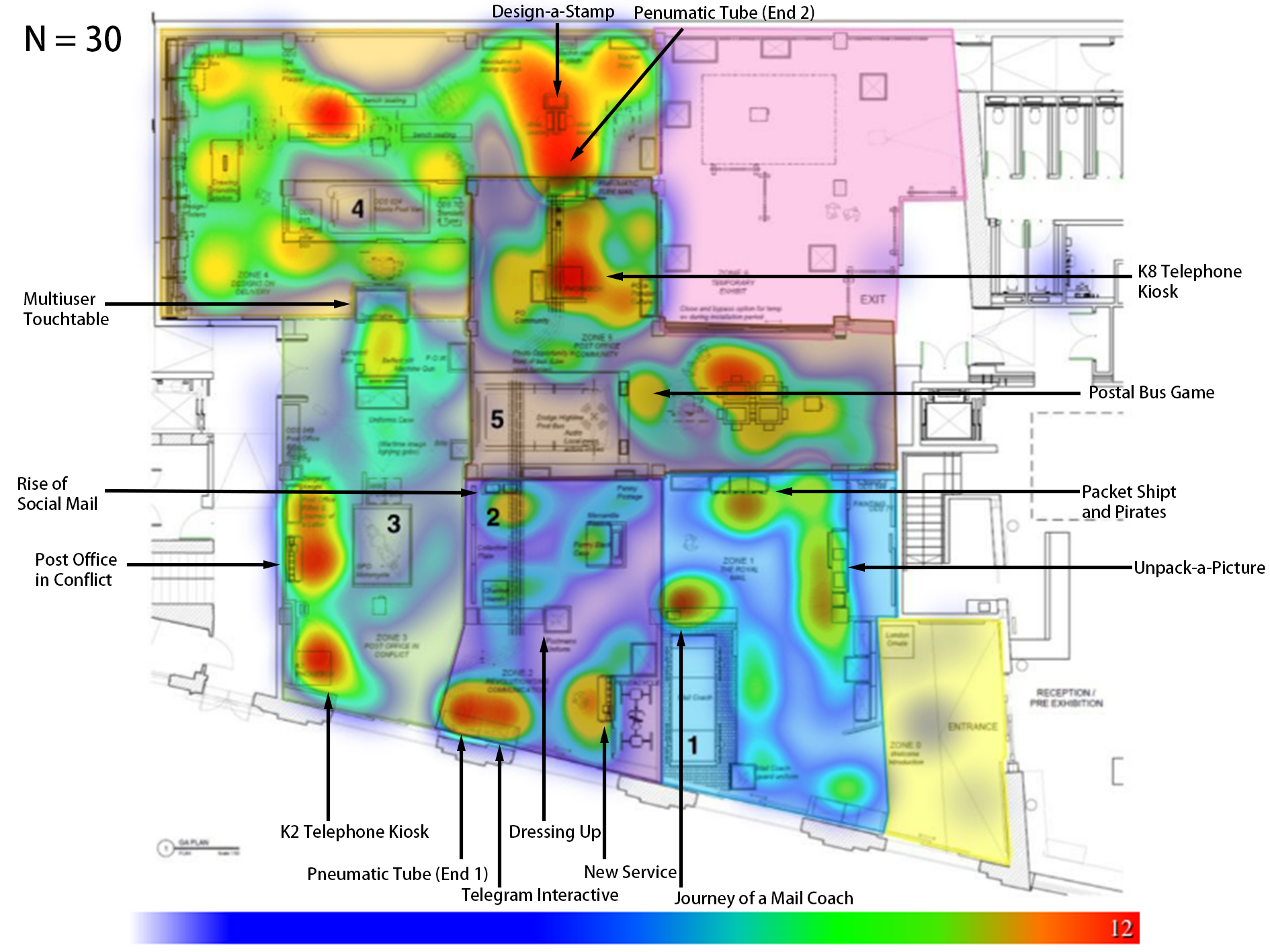 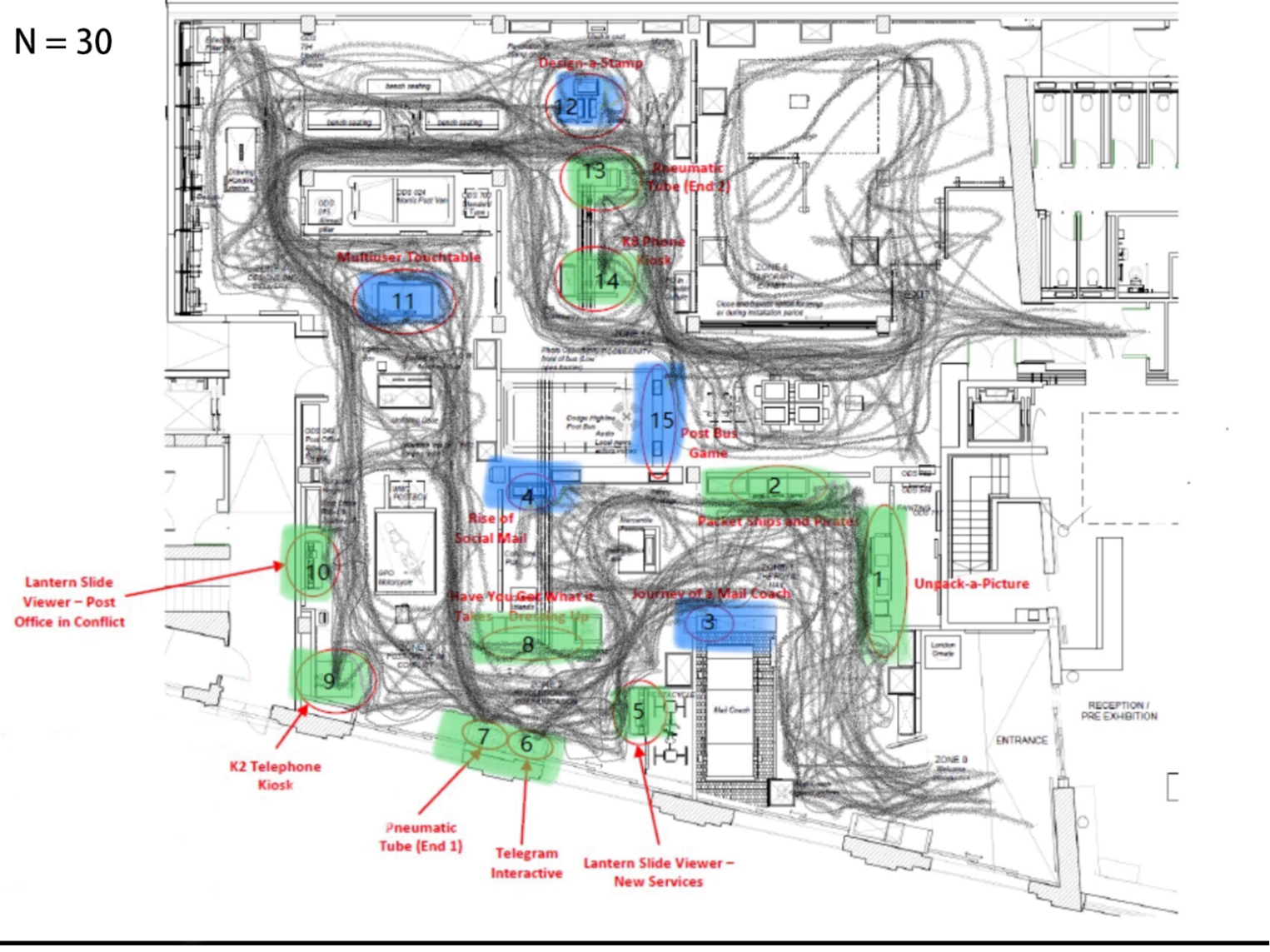 1
1
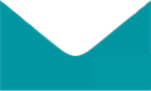 9
Issue 1: TPM Dressing Up
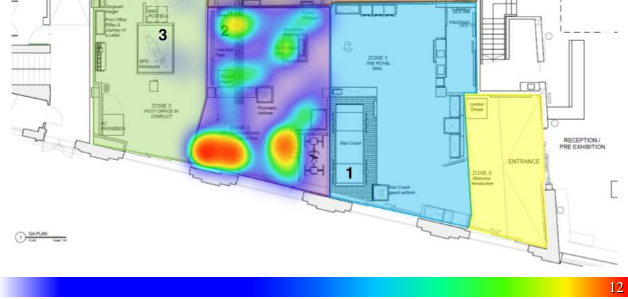 TPM Placement Score Average:
73/100
TPM Dressing Up Placement Score:
11/100
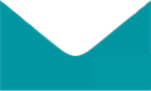 10
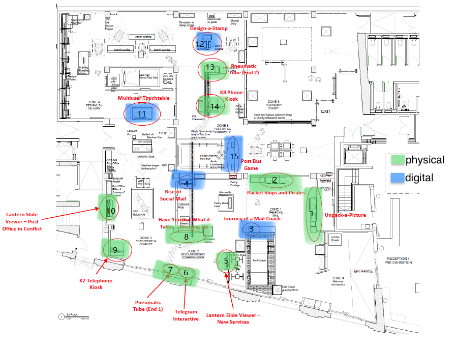 Issue 1: TPM Dressing Up
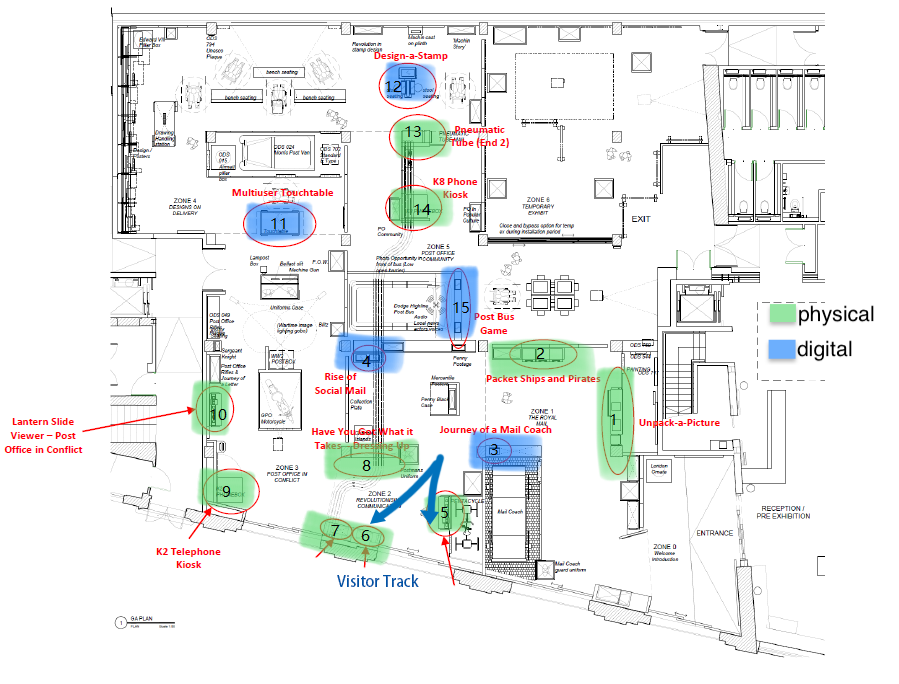 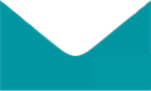 11
MR Heat & Trace Map
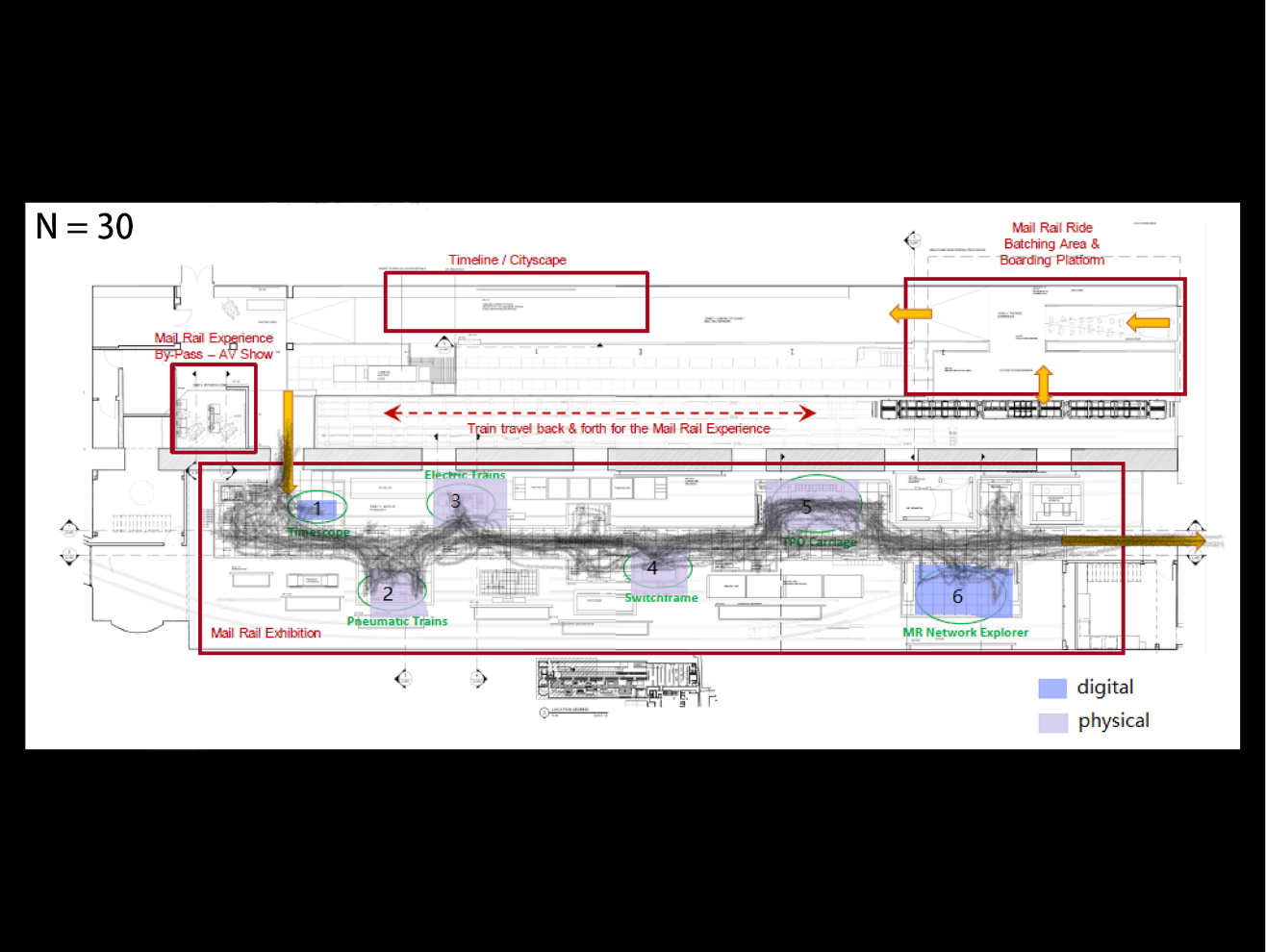 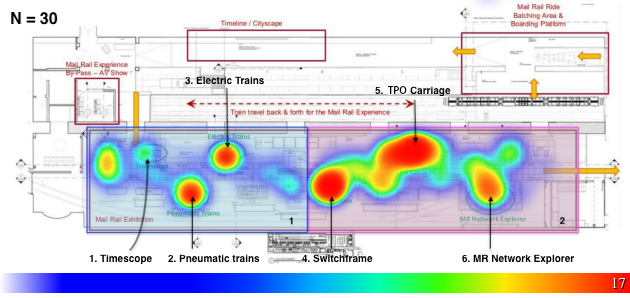 2
2
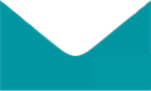 12
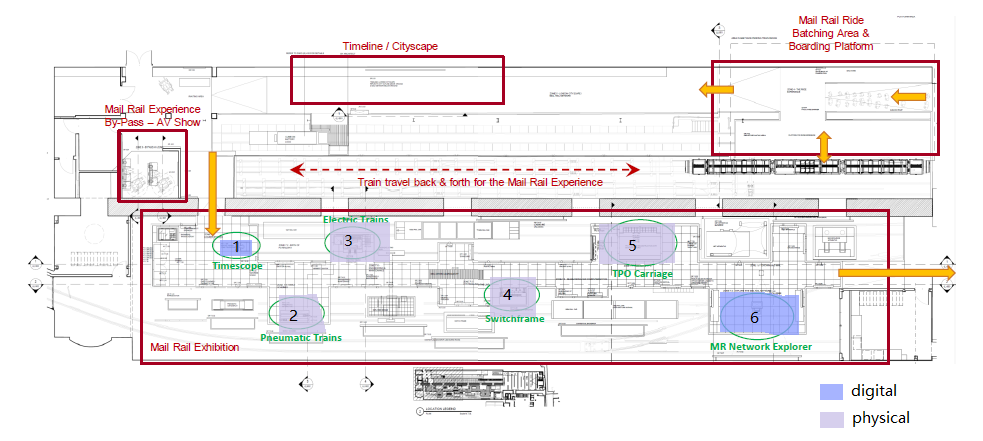 Issue 2: MR Timescope
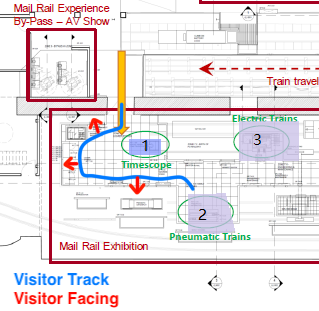 13
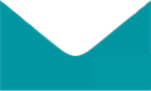 14
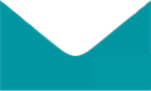 15
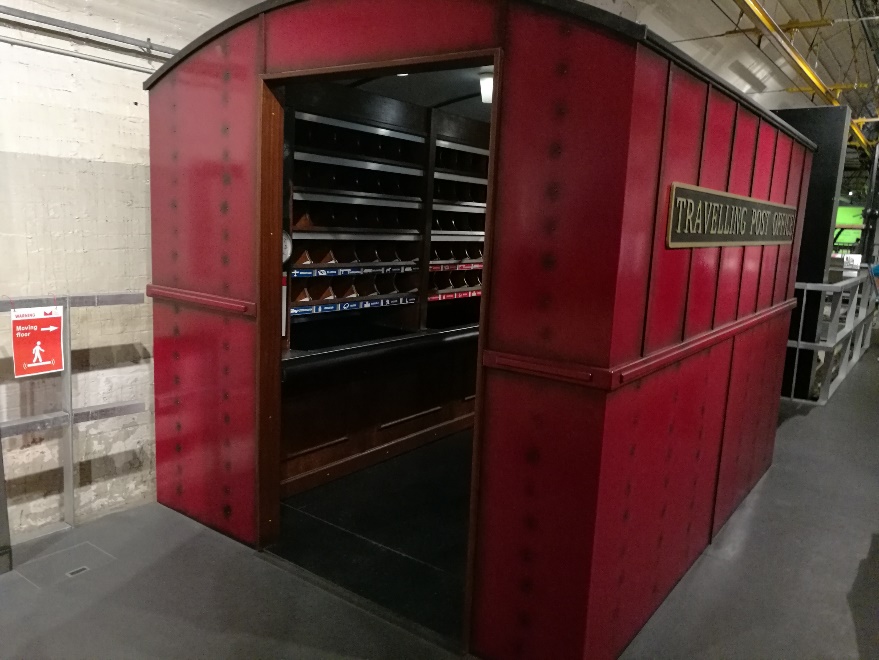 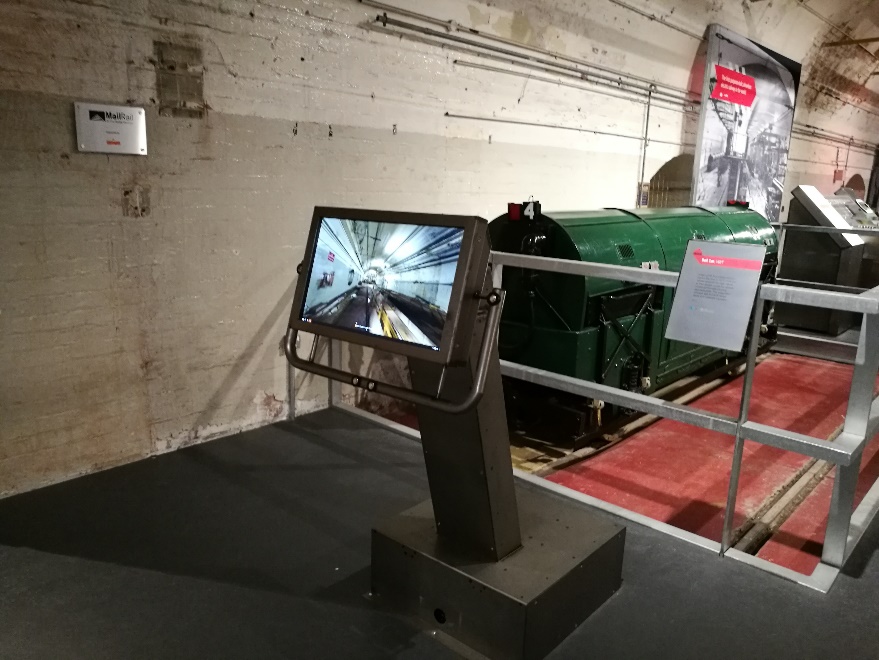 Intuitiveness&Usability
Interactives should be easy to understand and use
Many interactives use step-stools to make them accessible to children
Traveling Post Office has no instructions, but the idea is easy to get
Timescope also has no instructions, but many visitors make assumptions
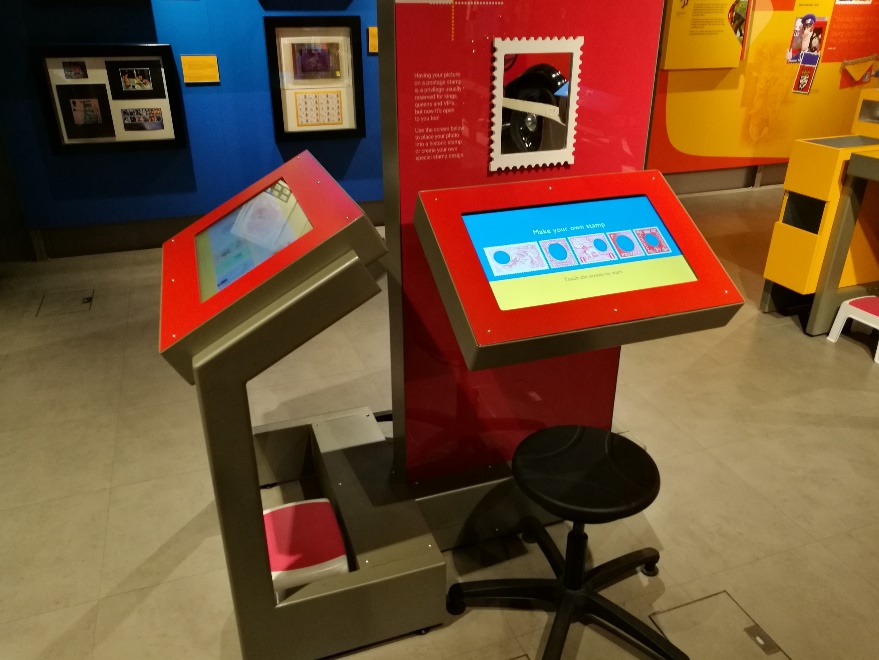 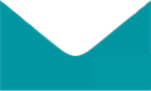 16
Usability - Switchframe
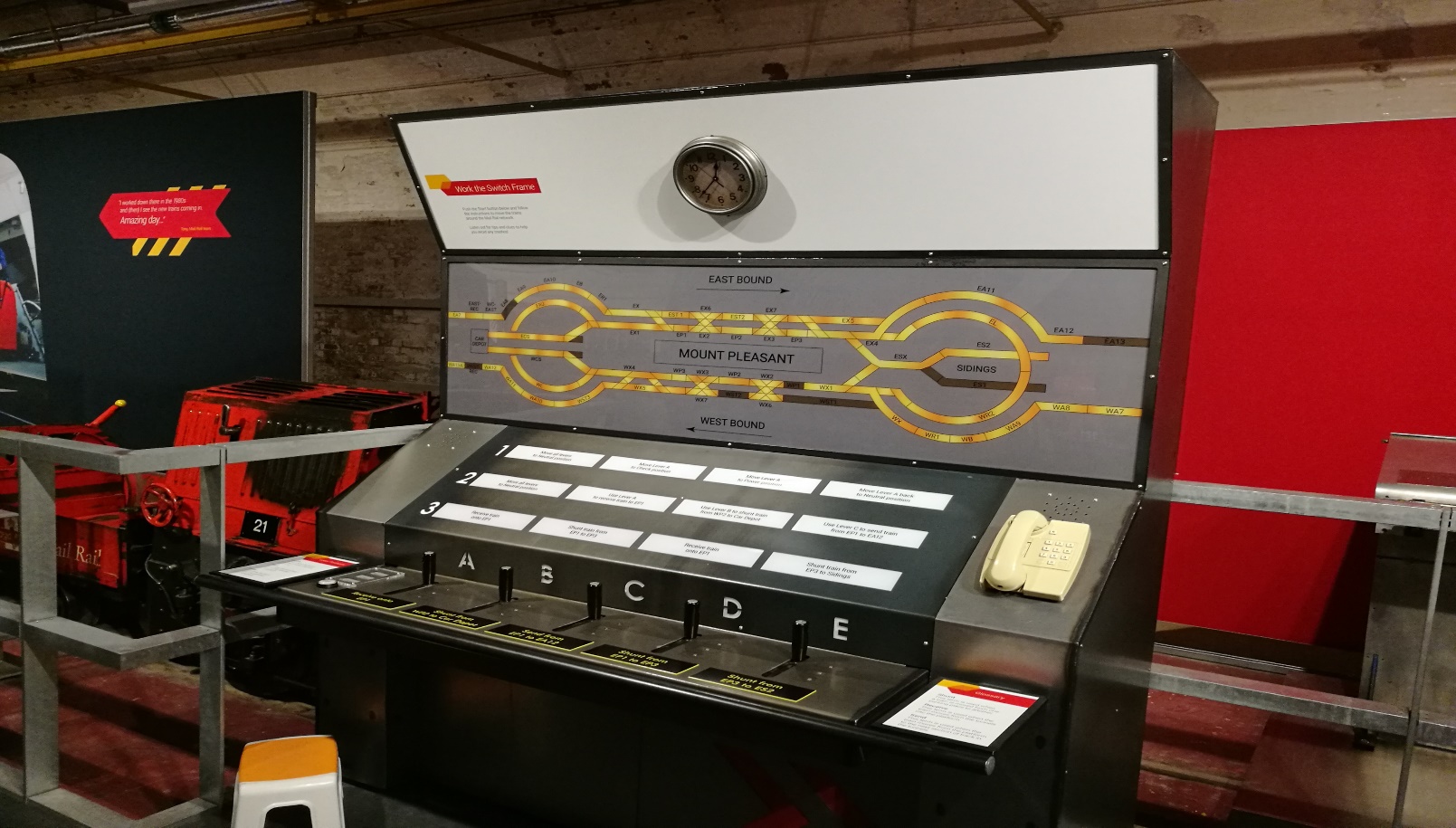 The Switchframe interactive is very attractive, but suffers slightly from misuse
Most visitors approach exhibit from the right hand side, and attempt to pick up the telephone, not noticing the “start” button on the left hand side
Very little in the way of written instructions, relying almost entirely on voiceover
17
Usability – Pneumatic Tube
The Pneumatic Tube interactive also suffers from misuse, exacerbated by its popularity
Some visitors do not use the canisters, sending up letters that can jam by themselves, or send too many canisters at once, overtaxing the air pump
Coupled with frequent use, this can cause problems with the mechanism behind the interactive very quickly
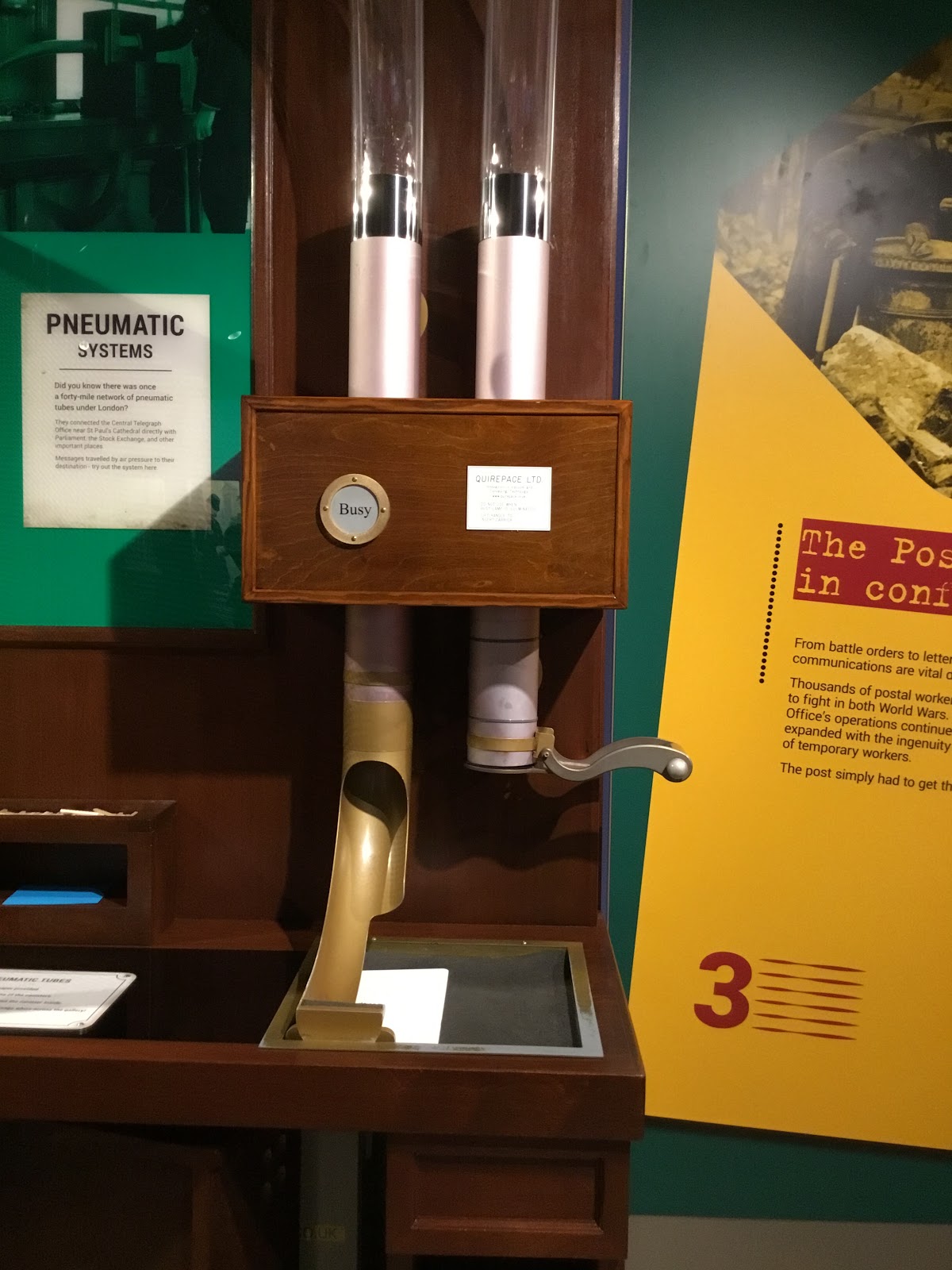 18
Engagement&Interaction
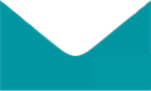 19
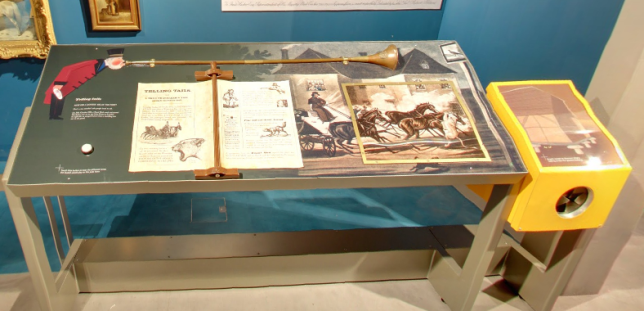 Dwell Time
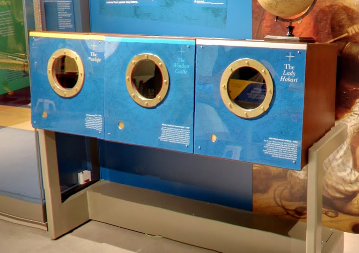 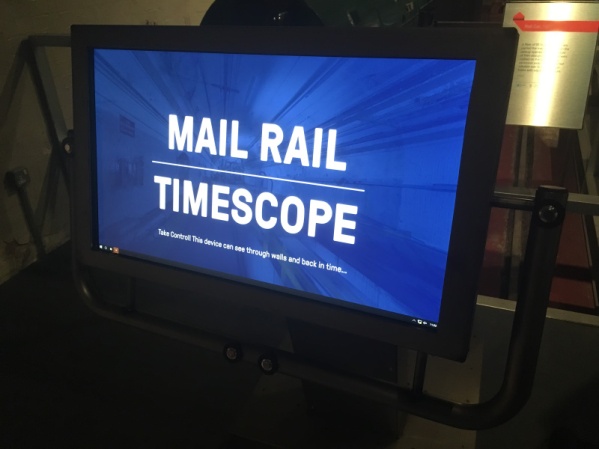 Long Dwell Time
> 4 minutes
Packet Ships and Pirates
Lantern Slide Viewer
Unpack-a-Picture
Timescope
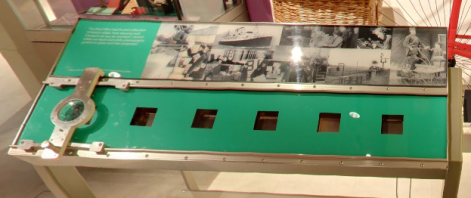 Short Dwell Time
< 1 minute
Occupied
Forgettable
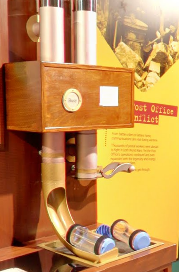 Pneumatic Tube
Design-a-Stamp
Journey of a Mail Coach
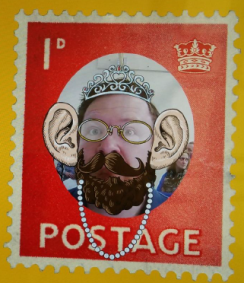 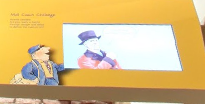 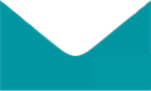 20
Degree of interaction
Coding:
Ignored = 0
Noticed = 1
Entered = 2
Interacted = 3
Accomplished = 5
21
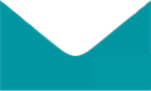 22
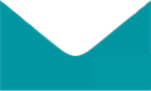 23
Degree of Interaction
0  ->  Ignored
1  ->  Noticed
2  ->  Entered
3  ->  Interacted
5  ->  Accomplished
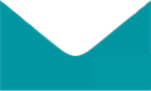 24
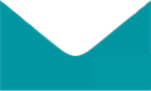 25
Broken
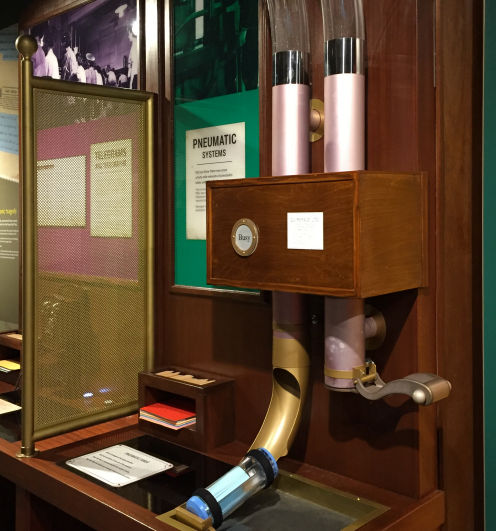 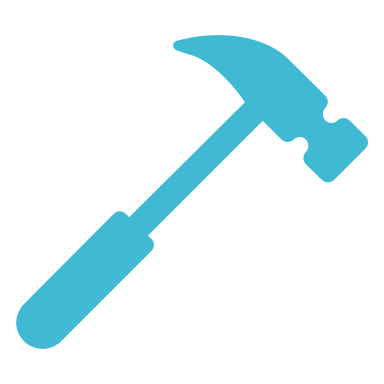 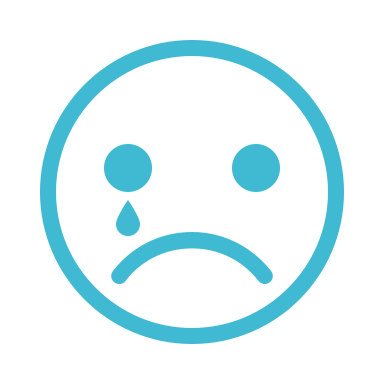 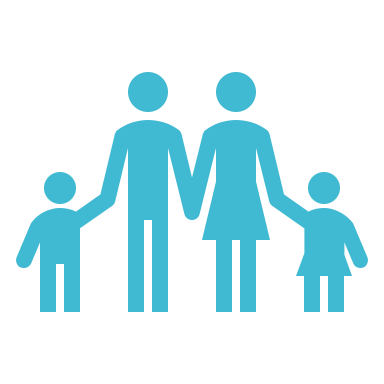 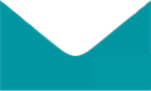 26
Design-a-Stamp
TPO Carriage
Pneumatic Trains
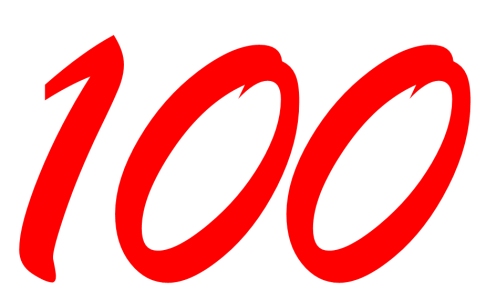 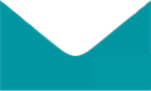 27
Collected during visitor study stages
Recollection&Learning
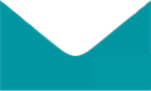 28
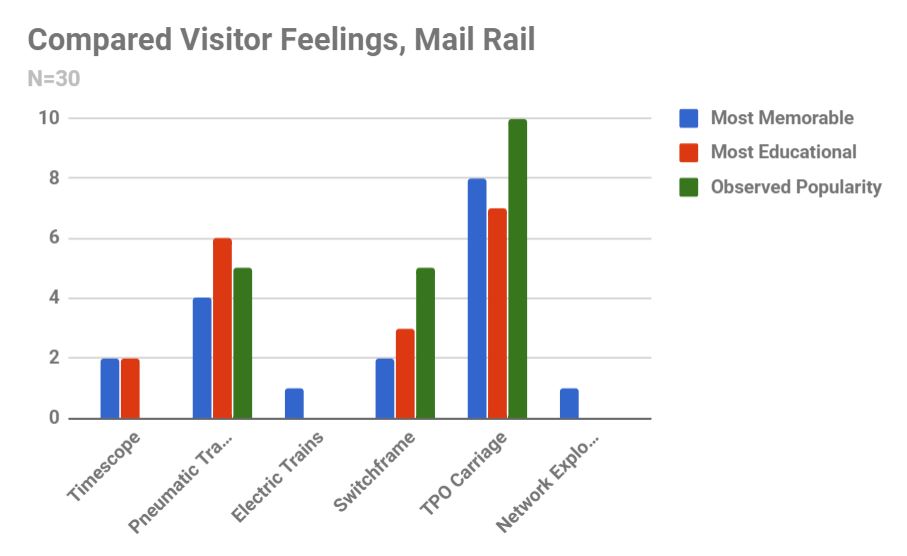 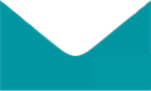 29
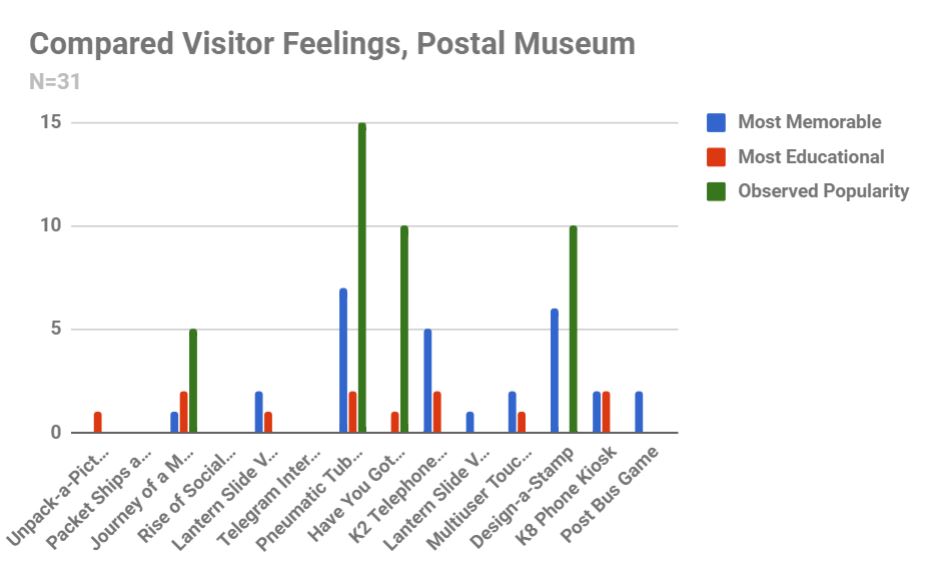 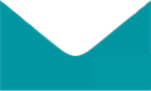 30
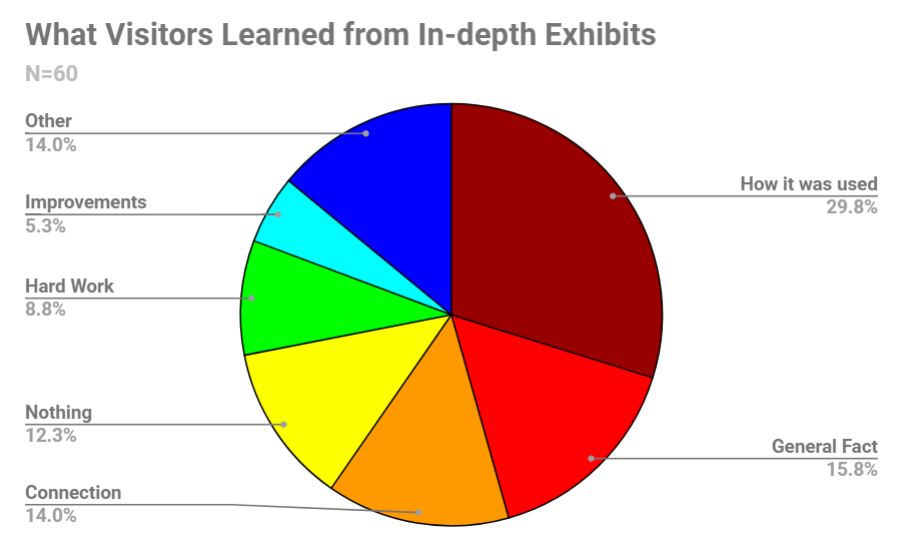 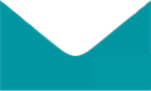 31
Deliverables
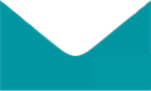 32
MR
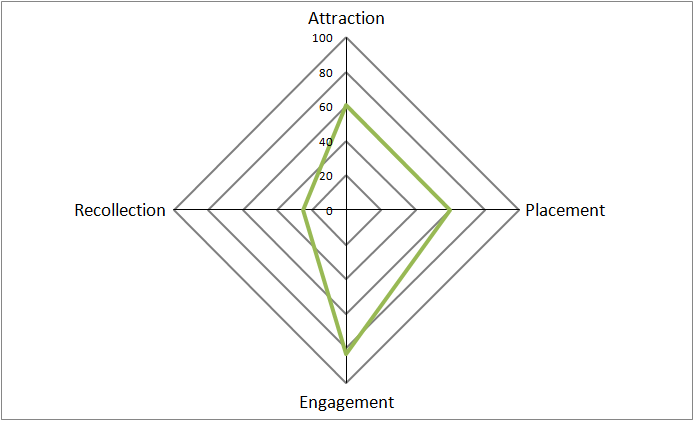 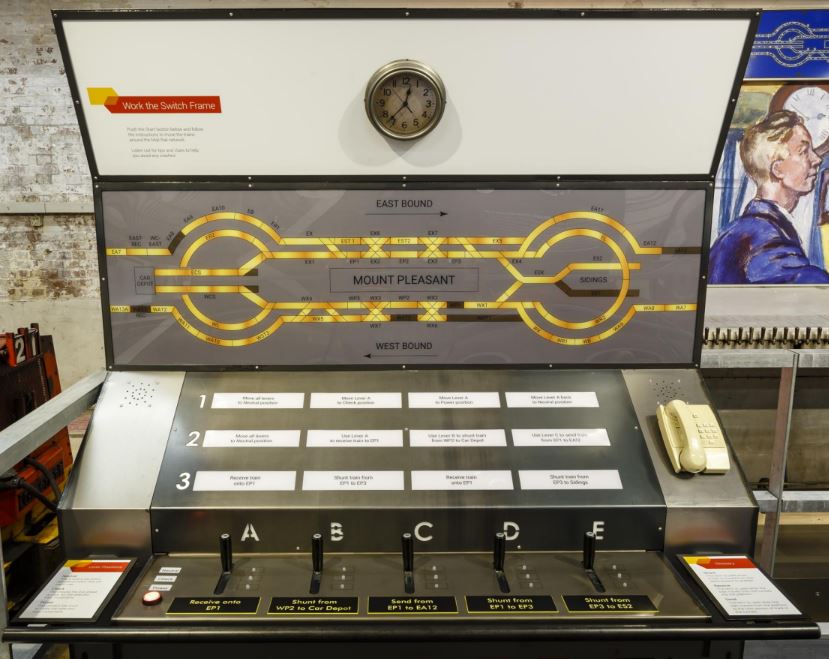 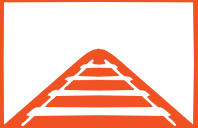 switchframE
Good at:
Fair attractiveness
The design reflects the real Switchframe which is on a poster to the right. Therefore it attracts visitors visually
Fair Engagement
Most visitor would choose to complete the tasks
Fair Placement
Since the middle four exhibits at MR (all but Timescope and MR Network Explorer) are placed linearly, they all receive a fairly good traffic flow.
Conclusion and Recommendation
This exhibit mainly suffers from the difficulty in getting started (initial understanding). Visitors who first approach this exhibit often try to use the telephone on the right-hand side first, without noticing the “start” button on the left-hand side. Once visitors begin using the interactive and understand how to use the levers, the length of time required to fully complete all three stages of the interactive prevents other visitors from being able to use it.
For immediate changes, we recommend making this interactive more appealing while it is in use, to keep visitors from leaving partway through. One suggestion is to add some sound effect to keep visitors interested while the “trains” are moving.
For a long-term fix, we recommend switching the locations of the telephone and the “start” button, as most visitors approach this interactive from the right.
Improvement Needed :
Long dwell time
Visitors must spend a long time to complete the interactive
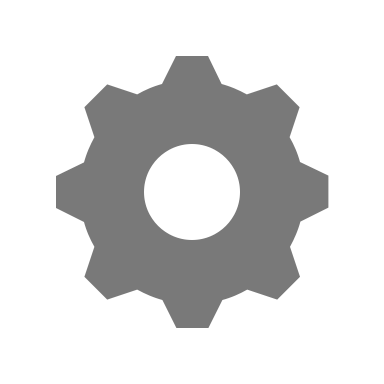 Physical
In-depth – Switchframe
General
Visitor Experience
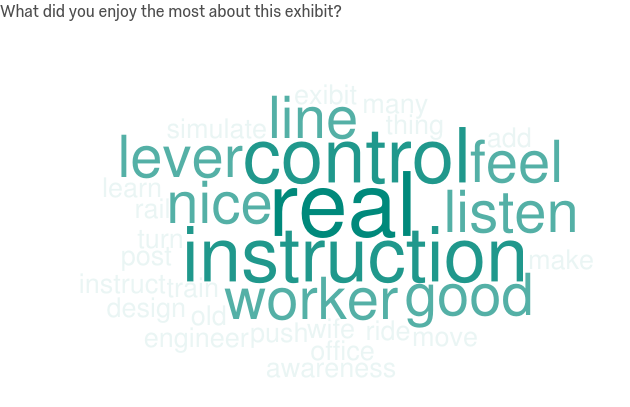 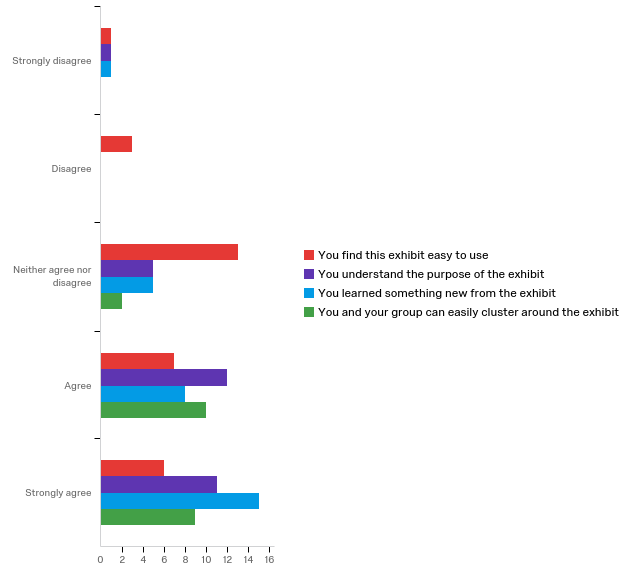 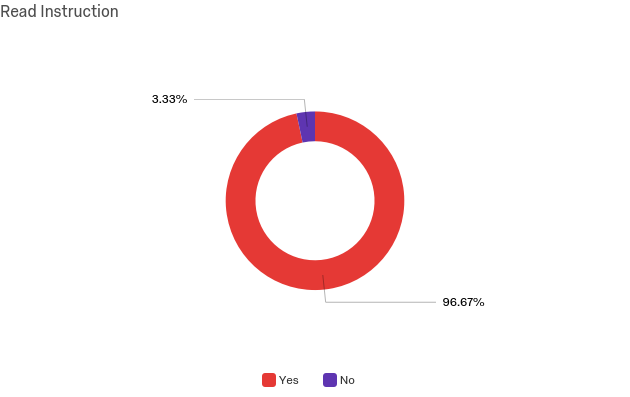 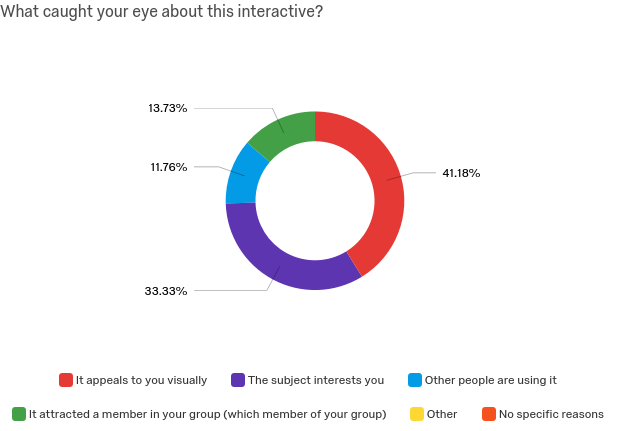 Learning Outcomes
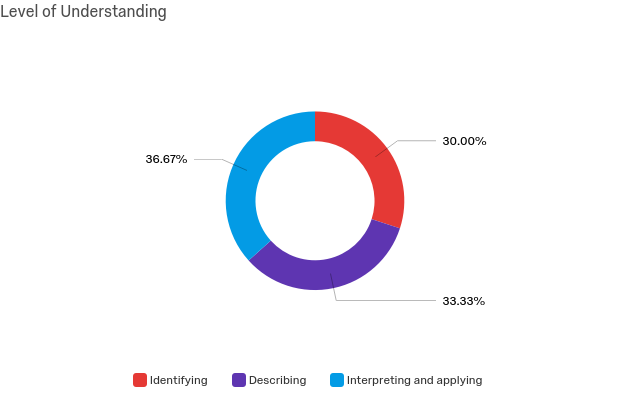 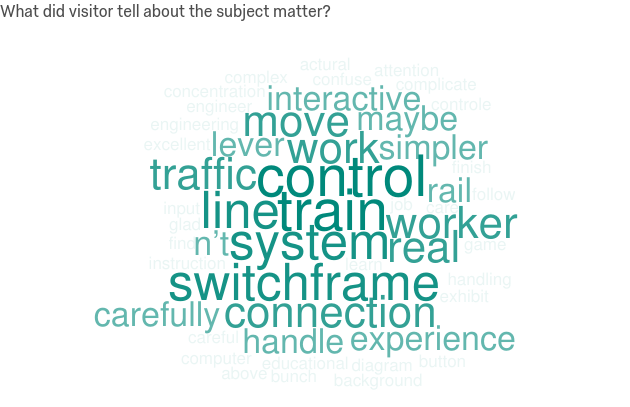 N = 30
Acknowledgement
The Postal Museum 
Andy Richmond
Emma Harper
Hannah Smith
Yatin Patel 
Sally Sculthorpe
Joshua Henning
Ian Tolley
Martin Devereux
Davide Avanzo

Worcester Polytechnic Institute
Dominique Golding
James P. Hanlan
Gbetonmasse B. Somasse
KCA London
Joe Martin

Museum of London
Felicity Paynter
Elpiniki Psalti

London Transport Museum
Martin Pugh

National Maritime Museum
Katherine Biggs

National Army Museum
Domonique Bouchard
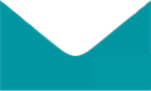 35